Psychology and Personal Finance
Money and Happiness
Overview
What makes us happy?

Do we really know what makes us happy?

How to be happier

Money and Happiness
2
What Makes Us Happy?
Do These Things Make Us Happy?
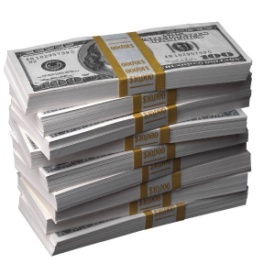 Wealth?
4
Income and Happiness
Sources: Layard (2005); Easterlin (2001)
5
Do These Things Make Us Happy?

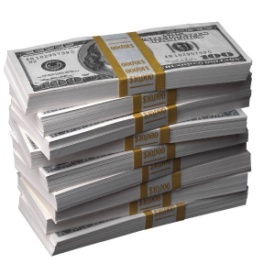 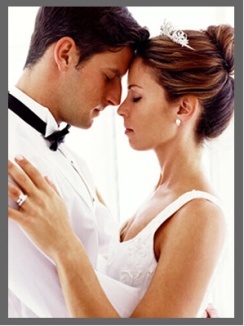 Wealth?
Marriage?
6
Marriage and Happiness
Sources: Kahneman et al (2004)
7
Do These Things Make Us Happy?

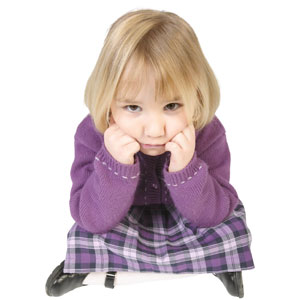 
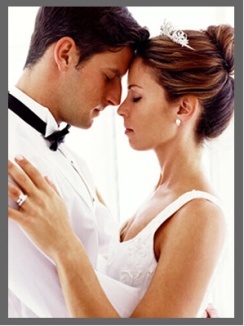 Youth?
Wealth?
Marriage?
8
Youth and Happiness
Sources: Inglehart (1990)
9
Do These Things Make Us Happy?


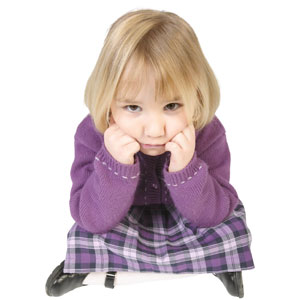 
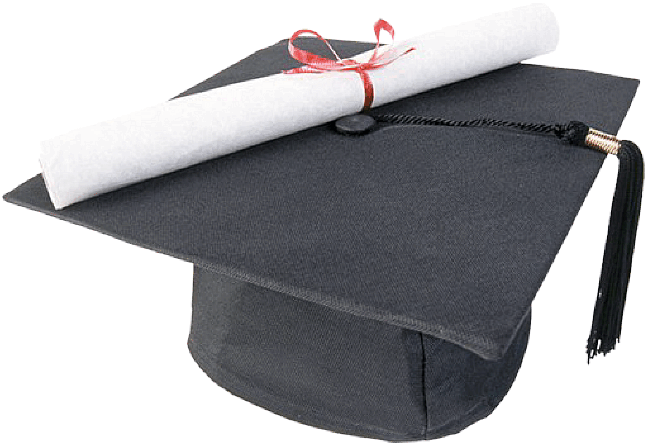 Youth?
Wealth?
Marriage?
Education?
10
Education and Happiness
There is no effect on happiness across countries and only a small effect within countries
Source: Helliwell (2003)
11
Do These Things Make Us Happy?




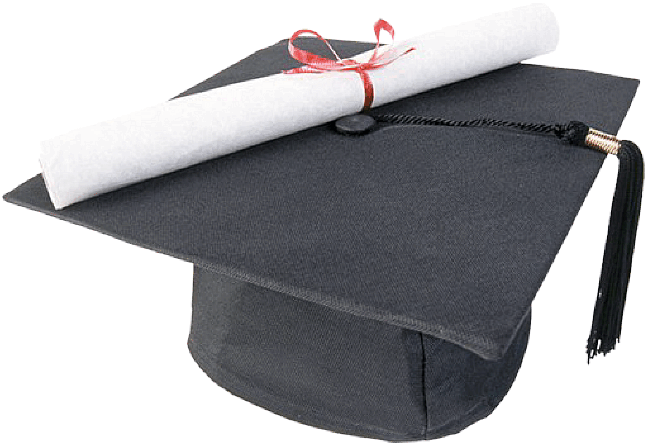 Youth?
Wealth?
Marriage?
Education?
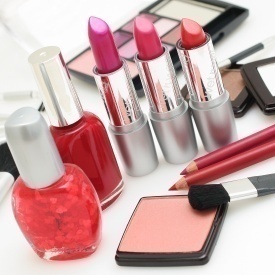 Looks?
12
Looks and Happiness
Looks don’t make us happy after taking away the hair, makeup, jewelry and nice clothing
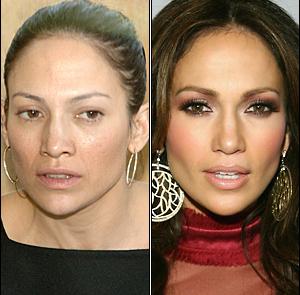 Source: Diener, et al (1995)
13
Do These Things Make Us Happy?




Youth?
Wealth?
Education?
Marriage?

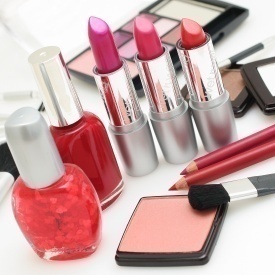 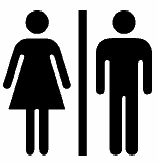 Looks?
Gender?
14
Gender and Happiness
Men are more prone to alcoholism, while women to depression
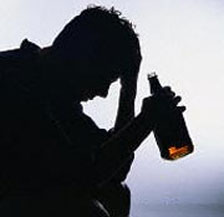 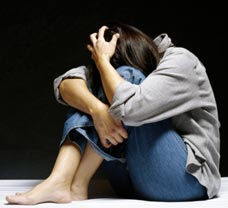 Source: Layard (2005)
15
Do These Things Make Us Happy?




Youth?
Wealth?
Education?
Marriage?

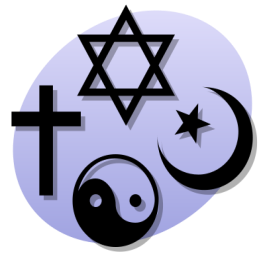 
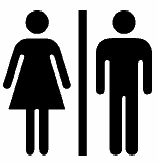 Looks?
Religion?
Gender?
16
Religion and Happiness
Religion does make us happy…but why?

Is it the “God” part which makes us happy, or the “community” part?
Sources: Seligman (2001); Putnam (2000); Layard (2005)
17
Do These Things Make Us Happy?




Youth?
Wealth?
Education?
Marriage?


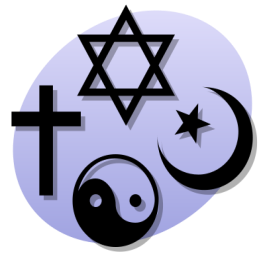 
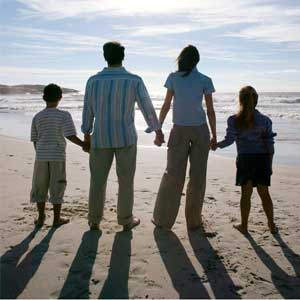 Looks?
Religion?
Gender?
Family?
18
Family and Happiness
People with the highest levels of happiness have strong social relationships
Sources: Seligman (2001); Putnam (2000); Layard (2005)
19
Do These Things Make Us Happy?




Youth?
Wealth?
Education?
Marriage?




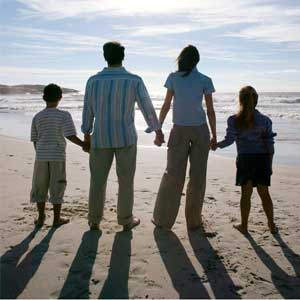 Looks?
Religion?
Gender?
Family?
20
What We’ve Learned (So Far)
What makes us happy?
21
Do We Really Know What Makes Us Happy?
Are These People Happy?
23
What About Now?
24
Long Term vs. Short Term Happiness
“In the moment” and “Morning after” have very different levels of happiness

Momentary happiness and life satisfaction could be dramatically different too

Obese people love to eat the food they do…but are not happy with their overall life
Sources: Kahneman et al (2004), Kahneman et al (2006)
25
The Focusing Illusion
We fail to recognize that people do not continuously think about their circumstances, whether positive or negative
As a result, we tend to exaggerate the effect of various circumstances on well-being
Paraplegics are not as miserable as you think and lottery winners are not as happy as you think
Sources: Kahneman et al (2004); Kahneman et al (2006)
26
The Focusing Illusion
Would you be happier than these people if you won the lottery?
27
Is It Relative Income That Matters?
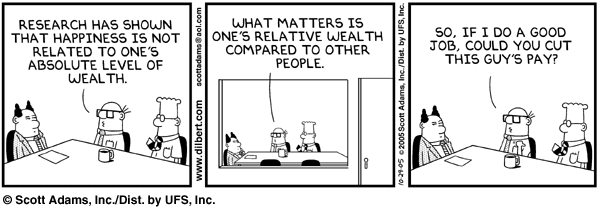 28
What We’ve Learned (So Far)
What makes us happy?
Do we really know what makes us happy?
Life satisfaction vs. experienced happiness
The focusing illusion
Relative income
29
How To Be Happier
Can We Increase Our Happiness?
The Nature View:
Happiness is like height: We are born with it
Twins: 50% Genetic,  8% Circumstantial (income, education, etc.)
The Nurture View:
Although people are genetically different, we can consistently affect our happiness levels 
42% is a lot left unexplained – can we do something about it?
Source: Lykken (1996)
31
Trick # 1 – How to Spend Your Time
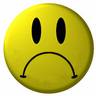 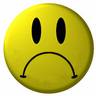 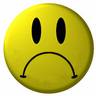 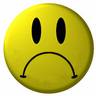 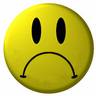 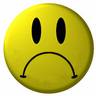 Source: Kahneman et al (2004)
32
Trick #2 – Positive Psychology
Positive psychology identifies 3 distinct routes to “happiness” 
Positive emotion and pleasure
Engagement
Meaning
Sources: Seligman (2002); Peterson et al (2005)
33
Specific Tricks That Work
Gratitude visit 
Write and deliver a letter of gratitude to someone who had been kind but never properly thanked
Three good things in life 
Write down 3 things that went well every night for 1 week and provide a causal explanation for each good thing
Using signature strengths in a new way
 Use 1 of top 5 “signature” strengths in a new and different way daily for 1 week
Source: Seligman et al (2005)
34
What We’ve Learned (So Far)
What makes us happy?
Do we know what makes us happy?
How to be happier
How to spend your time
Positive psychology
35
Money And Happiness
Economist Advice
More is Better!
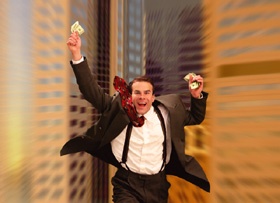 37
Economics vs. Hedonomics
One analogy 
A person that loves wooden blocks becomes bored playing with the ones he has had for a while

How can we make him happier?
A solution from Economics: Acquire more blocks!
A solution from Hedonomics: Learn to combine the blocks in new and more satisfying ways!
Source: Hsee et al (2007)
38
Examples of Hedonomics at Work
Changing reference points can change the hedonic experience:
Don’t compare yourself to your MBA classmates…but your high school classmates
  
Reference point can be real or counterfactual: 
Are Olympic bronze medalists happier than silver medalists?
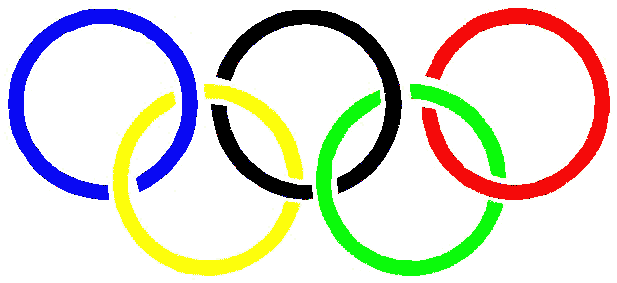 Source: Medvec et al (1995)
39
Hedonic Arbitrage
Increasing investors / consumers’ hedonic experience without necessarily increasing their income, wealth, or spending
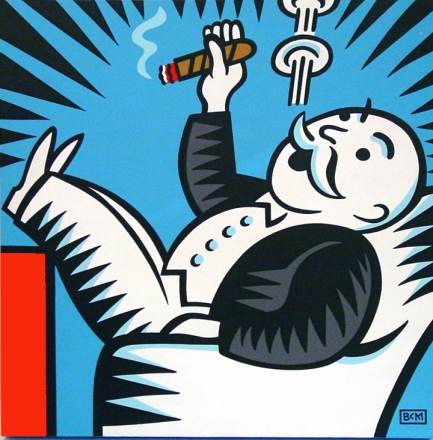 40
Trick # 1 – Consider Opportunity Costs
BMW X3 and 
Free Gas for 3 Years
BMW X5
$46,200
$46,200
41
41
Trick # 2 – Create Multiple Accounts
Nest-egg account managed by professionals and kept largely out of sight

Have fun account managed by investor with low transactions costs and lots of feedback  (although perhaps with limits on leverage and non-zero liability investments)
42
Potential Benefits of These Accounts
Investors get to have fun (and possibly make some money)

At the same time, they are protected from the downside of the natural desire to meddle
43
What We’ve Learned
What makes us happy?

Do we really know what makes us happy?
Life satisfaction vs. experienced happiness
The focusing illusion
Relative income

How to be happier
How to spend your time
Positive psychology

Money and happiness
Hedonomics
Hedonic Arbitrage
44
Class Exercise
Create a business model to make                 money by promoting happiness
45
Class Discussion
Should the government consider 
implementing policy to promote 
happiness as well as wealth?
46